Property Methods In Aspen Plus
Ref: Physical Property Methods and Models, Aspen Technology, Inc., 2006
1
Property Methods
A property method is a collection of property calculation routes.

 
Thermodynamic properties:
• Phase equilibrium (VLE, LLE, VLLE)
• Enthalpy
• Entropy
• Gibbs free energy
• Molar volume
Transport properties:
• Viscosity
• Thermal conductivity
• Diffusion coefficient
• Surface tension
2
Property Methods
It is important to choose the right property method for an application to ensure the success of your calculation.

 
The classes of property methods available are:
• IDEAL
• Liquid fugacity and K-value correlations
• Petroleum tuned equations of state
• Equations of state for high pressure hydrocarbon applications
• Flexible and predictive equations of state
• Liquid activity coefficients
• Electrolyte activity coefficients and correlations
• Solids processing
• Steam tables
3
EOS Method1- Vapor-Liquid Equilibrium
At Equilibrium:
 

Where
  

Therefore
4
EOS Method2- Fugacity Coefficient Formula
Cubic Equations of State in the Aspen Physical Property System
Redlich-Kwong(-Soave) based		Peng-Robinson based
Redlich-Kwong (RK)			Standard Peng-Robinson(PENG-ROB)
Standard Redlich-Kwong-Soave(RK-SOAVE ) 	Peng-Robinson(PR-BM)
Redlich-Kwong-Soave (RKS-BM)		Peng-Robinson-MHV2
Redlich-Kwong-ASPEN(RK-ASPEN) 		Peng-Robinson-WS
Schwartzentruber-Renon
Redlich-Kwong-Soave-MHV2
Predictive SRK (PSRK)
Redlich-Kwong-Soave-WS
5
EOS Method3- Standard RK-SOAVE
Where
6
EOS Method4- Standard PENG-ROB
Where
7
EOS Method5- Advantages and Disadvantages
Equations of state can be used over wide ranges of temperature and pressure, including subcritical and supercritical regions.

Thermodynamic properties for both the vapor and liquid phases can be computed with a minimum amount of component data.

For the best representation of non-ideal systems, you must obtain binary interaction parameters from regression of experimental VLE data. Binary parameters for many component pairs are available in the Aspen databanks.
8
EOS Method5- Advantages and Disadvantages…
Equations of state are suitable for modeling hydrocarbon systems with light gases such as CO2 , N2 and H2 S.

The assumptions in the simpler equations of state (SRK, PR, Lee-Kesler , … ) are not capable of representing highly non-ideal chemical systems, such as alcohol-water systems. Use the activity-coefficient options sets for these systems at low pressures. At high pressures, use the predictive equations of state.
9
EOS Method6- Enthalpy calculation
Vapor Enthalpy:

Liquid Enthalpy: 


Where:
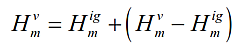 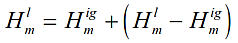 Standard enthalpy of formation for ideal gas at 298.15 K and 1 atm
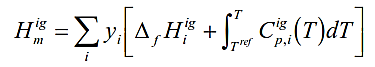 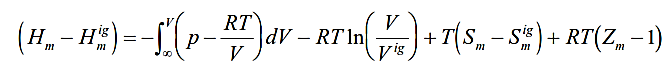 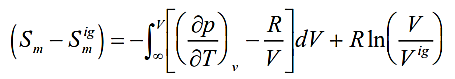 10
Activity Coefficient Method 1- Vapor-Liquid Equilibrium
At Equilibrium:
 
Where
  
Therefore

F0r ideal gas and liquid
11
Activity Coefficient Method 2- Liquid-Liquid Equilibrium
At Equilibrium:
 

Where
  

Therefore
12
Activity Coefficient Method 3- Vapor-Liquid-Liquid Equilibrium
At Equilibrium:
 

Where
  

Therefore
13
Activity Coefficient Method 4- Liquid Phase Reference Fugacity
For solvents: The reference state for a solvent is defined as pure component in the liquid state, at the temperature and pressure of the system. 


fi*,v = Fugacity coefficient of pure component i at the system temperature and vapor pressures, as calculated from the vapor phase equation of state

qi*,l = Poynting factor
14
Activity Coefficient Method 4- Liquid Phase Reference Fugacity
For dissolved gases: Light gases (such as O2 and N2 ) are usually supercritical at the temperature and pressure of the solution. In that case pure component vapor pressure is meaningless  and therefore it cannot serve as the reference fugacity.   



Using an Empirical Correlation: The reference state fugacity is calculated using an empirical correlation. Examples are the Chao-Seader or the Grayson-Streed model.
15
Activity Coefficient Method 5- Multicomponent Mixtures
Multicomponent vapor-liquid equilibria are calculated from binary parameters. These parameters are usually fitted to binary phase equilibrium data (and not multicomponent data) and represent therefore binary information. The prediction of multicomponent phase behavior from binary information is generally good.

Multi-component liquid-liquid equilibria cannot be reliably predicted from binary interaction parameters fitted to binary data only. In general, regression of binary parameters from multi-component data will be necessary.
16
Activity Coefficient Method 6- NRTL (Non-Random Two-Liquid)
The NRTL model calculates liquid activity coefficients for the following property methods: NRTL, NRTL-2, NRTL-HOC, NRTL-NTH, and NRTL-RK. It is recommended for highly nonideal chemical systems, and can be used for VLE, LLE and VLLE applications.
17
Activity Coefficient Method 6- NRTL (Non-Random Two-Liquid)
Where





The binary parameters aij, bij, cij, dij, eij and fij can be determined from VLE and/or LLE data regression. The Aspen Physical Property System has a large number of built-in binary parameters for the NRTL model.
18
Activity Coefficient Method 7- Advantages and Disadvantages
The activity coefficient method is the best way to represent highly non-ideal liquid mixtures at low pressures.

You must estimate or obtain binary parameters from experimental data, such as phase equilibrium data.

Binary parameters are valid only over the temperature and pressure ranges of the data.

The activity coefficient approach should be used only at low pressures (below 10 atm).

The Wilson model cannot describe liquid-liquid separation at all; UNIQUAC, UNIFAC and NRTL are suitable.
19
Activity Coefficient Method 8- Enthalpy calculation
Vapor Enthalpy: Vapor enthalpy are computed from the EOS that selected for vapor phase (The same as EOS method).

Liquid Enthalpy:
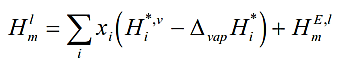 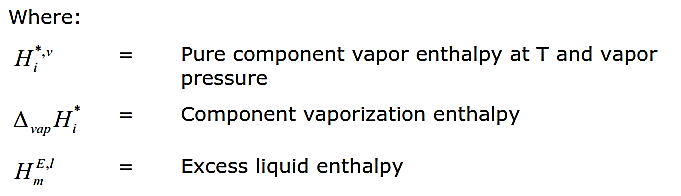 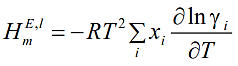 20
Principle Steps in Selecting the Appropriate Property Method
Choosing the most suitable property method.

Comparing the obtained predictions with data from the literature.  

Estimate or obtain binary parameters from experimental data if necessary.

Generation of lab data if necessary to check the property model.
21
Eric Carlson’s Recommendations
Non-electrolyte
Polar
Electrolyte
Real
All 
Non-polar
Pseudo & Real
Vacuum
Figure 1
See Figure 2
E?
Electrolyte NRTL
Or Pizer
Peng-Robinson,
Redlich-Kwong-Soave,
Lee-Kesler-Plocker
R?
Chao-Seader,
Grayson-Streed or 
Braun K-10
Polarity
Real or 
pseudocomponents
P?
R?
P?
Pressure
Braun K-10 or ideal
E?
Electrolytes
22
Yes
NRTL, UNIQUAC
and their variances
Yes
P < 10 bar
No
(See also
Figure 3)
Yes
No
Polar
Non-electrolytes
No
Yes
P > 10 bar
No
Figure 2
LL?
WILSON, NRTL,
UNIQUAC and 
their variances
ij?
UNIFAC LLE
P?
LL?
UNIFAC and its
 extensions
Schwartentruber-Renon
PR or SRK with WS
PR or SRK with MHV2
LL?
Liquid/Liquid
ij?
P?
Pressure
PSRK
PR or SRK with MHV2
ij?
Interaction Parameters
 Available
23
Hexamers
Yes
Dimers
Wilson 
NRTL
UNIQUAC
UNIFAC
No
Wilson, NRTL, UNIQUAC,
 or UNIFAC with special EOS 
for Hexamers
Figure 3
DP?
Wilson, NRTL, UNIQUAC,
 UNIFAC with Hayden O’Connell
 or Northnagel EOS
VAP?
Wilson, NRTL,
UNIQUAC, or UNIFAC* 
with ideal Gas or RK EOS
VAP?
Vapor Phase Association
UNIFAC* and its Extensions
DP?
Degrees of Polymerizatiom
24
Eric Carlson’s Recommendationsfor 1-Propanol ,H2O mixture
Non-electrolyte
Polar
Figure 1
See Figure 2
E?
Polarity
Real or 
pseudocomponents
R?
P?
Pressure
E?
Electrolytes
25
Yes
P < 10 bar
No
(See also
Figure 3)
No
Polar
Non-electrolytes
No
Figure 2
LL?
WILSON, NRTL,
UNIQUAC and 
their variances
ij?
P?
LL?
UNIFAC and its
 extensions
LL?
Liquid/Liquid
P?
Pressure
ij?
Interaction Parameters
 Available
26